التخطيط لحملة مناصرة:

10 خطوات عملية.
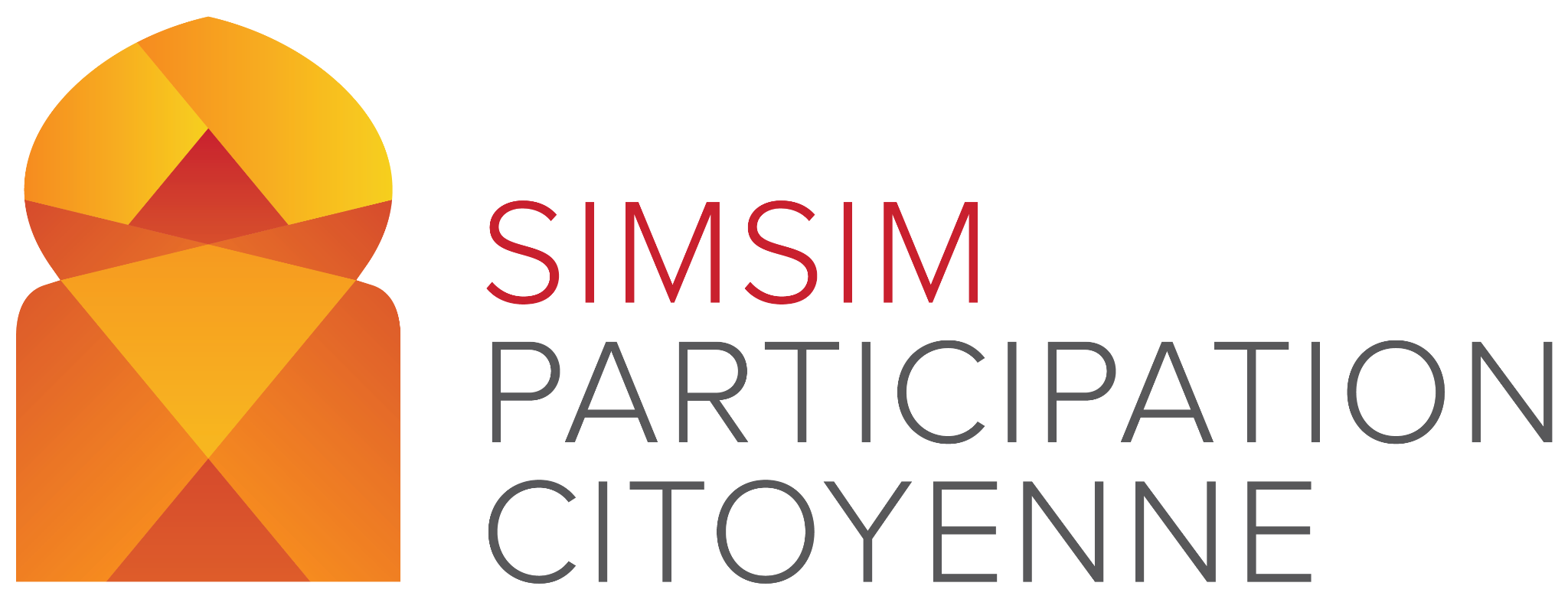 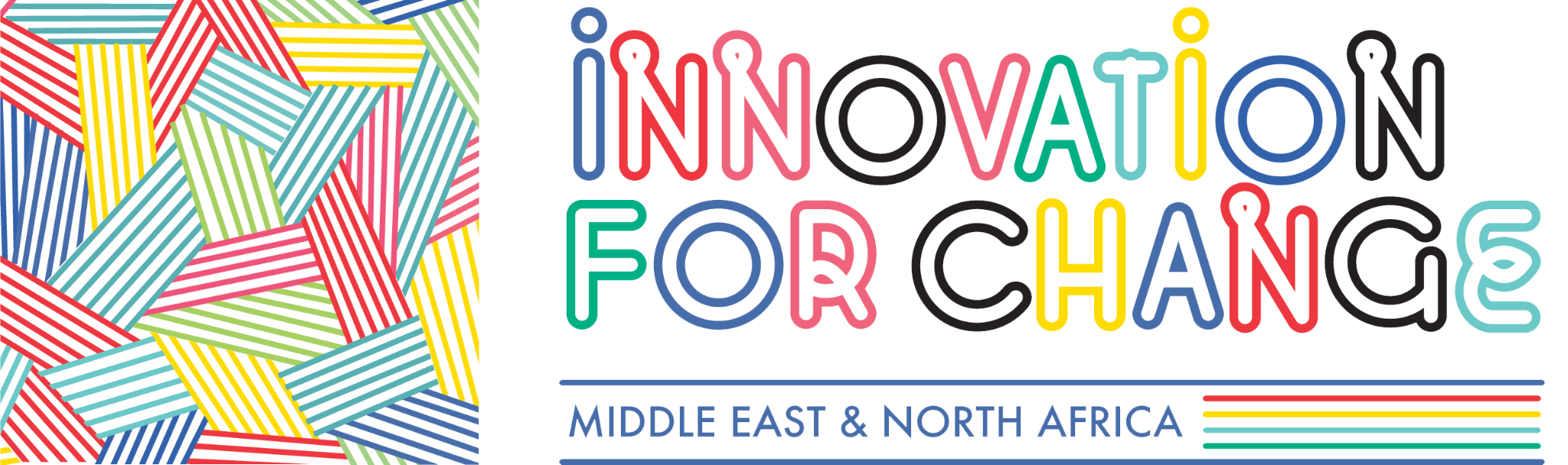 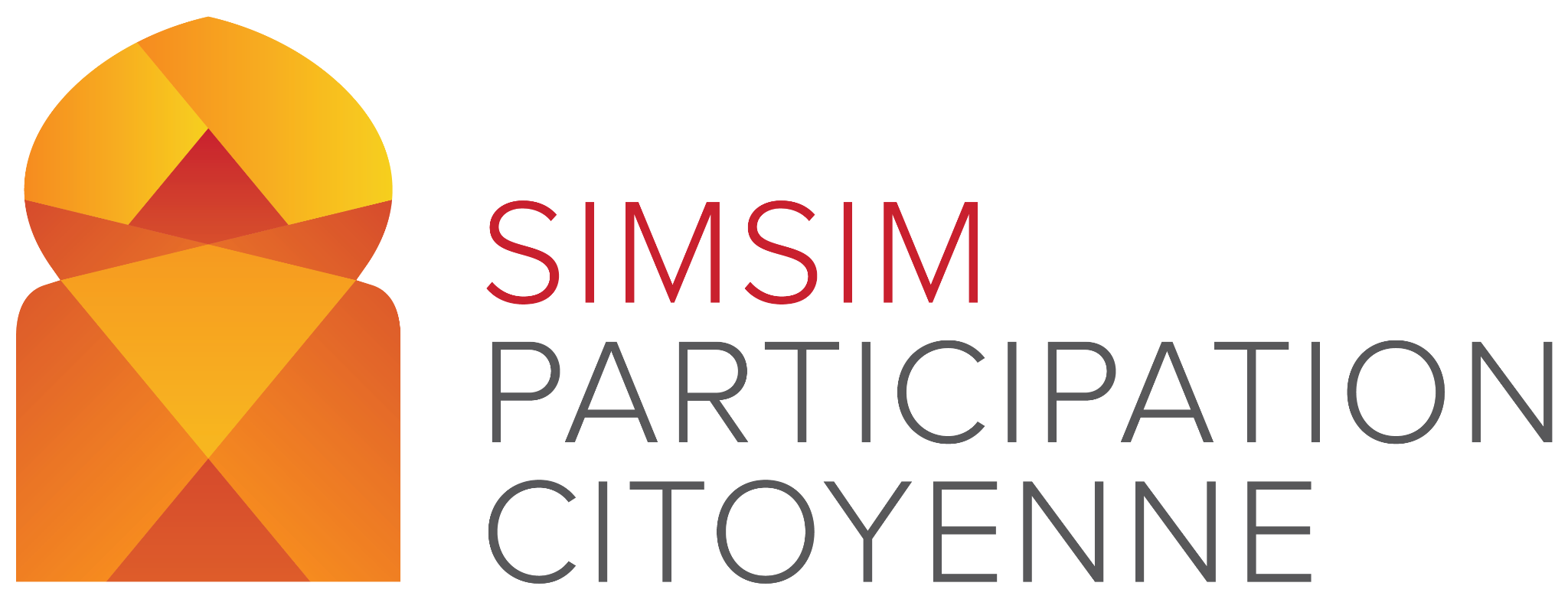 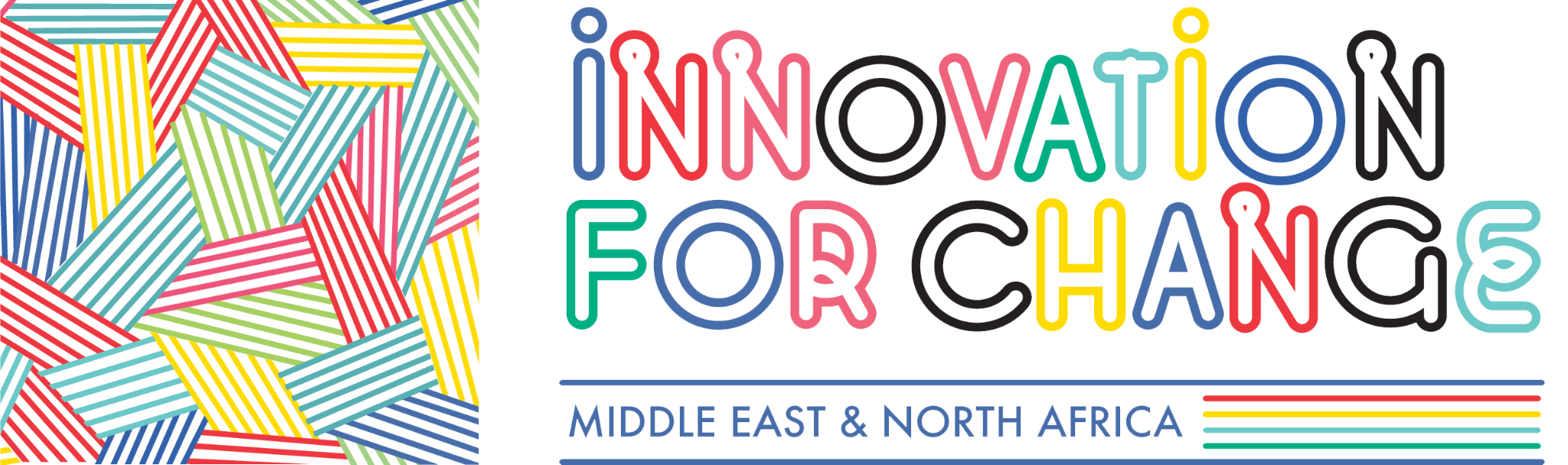 المحاور
10 خطوات للتخطيط لحملة مناصرة
تحليل حالة عريضة الحياة في المغرب.
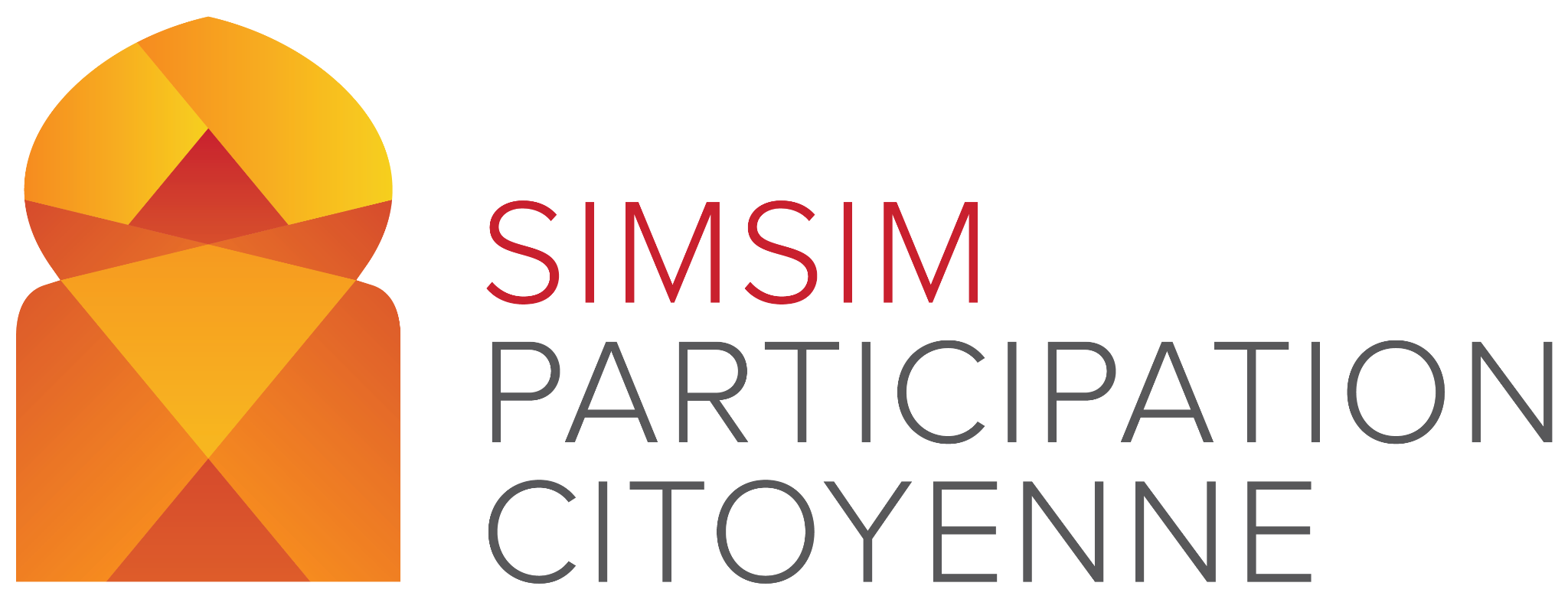 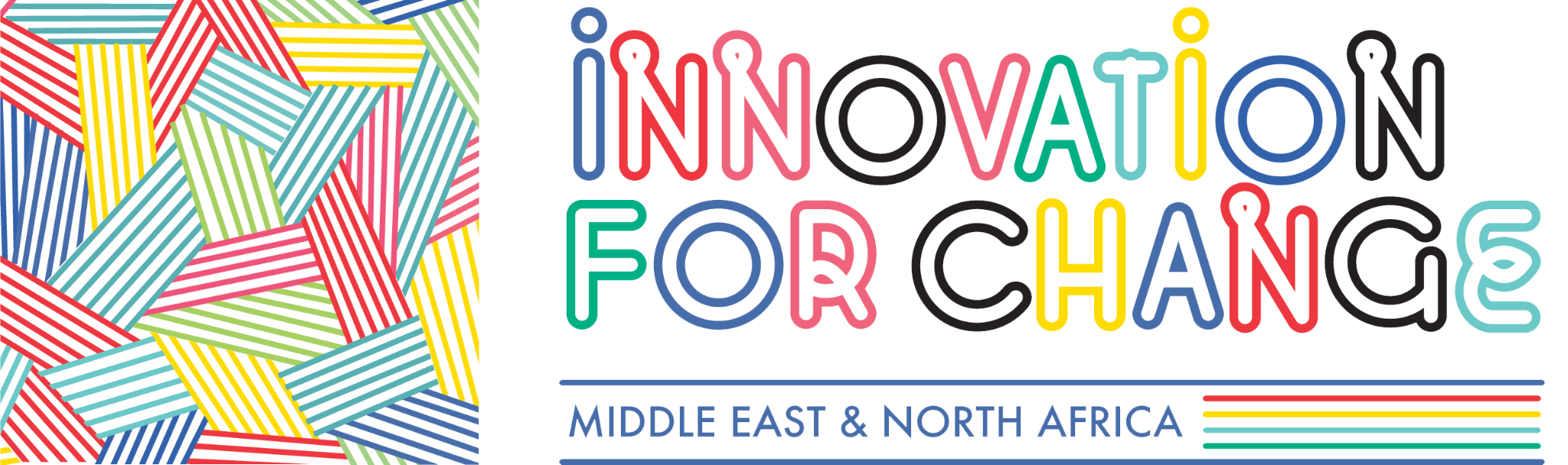 تعريف المناصرة
- المناصرة هي محاولة منظمة لتغيير السياسة، ممارسة السياسة، و/أو المواقف من خلال تقديم الأدلة والحجج التي تشرح لماذا وكيف ينبغي أن يحدث التغيير.

- المناصرة هي عملية التفاوض والوساطة والحوار، التي من خلالها تتبنى شبكات النفوذ، وقادة الرأي، وفي نهاية المطاف، صناع القرار، أفكارك، وأدلتك، ومقترحاتك، والعمل بها فيما بعد.

- المناصرة هي مجموعة واسعة من الأنشطة التي تجرى للتأثير على صناع القرار على مختلف المستويات. هذا التعريف لا يتضمن فقط أعمال المناصرة التقليدية مثل  التقاضي، الضغط، وتوعية العامة ، ولكن أيضا بناء القدرات، وتكوين شبكات، بناء علاقات، الاتصال، وتنمية المهارات القيادية.
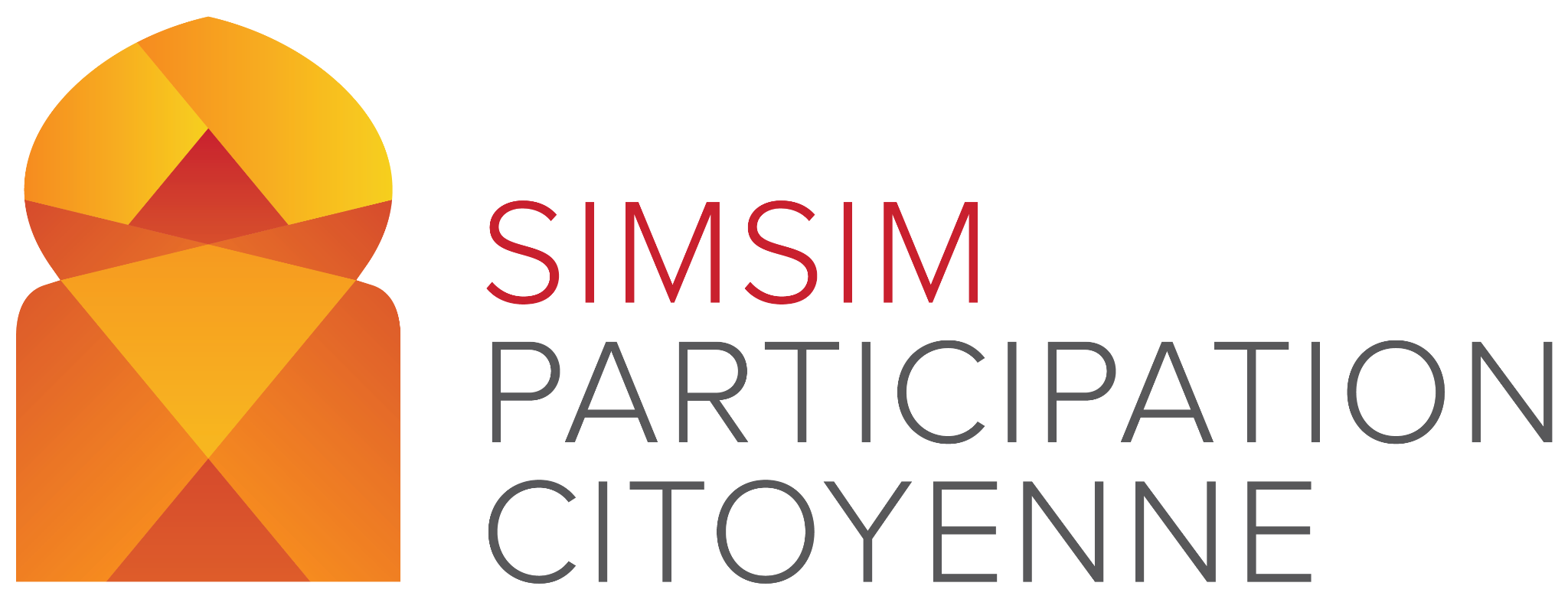 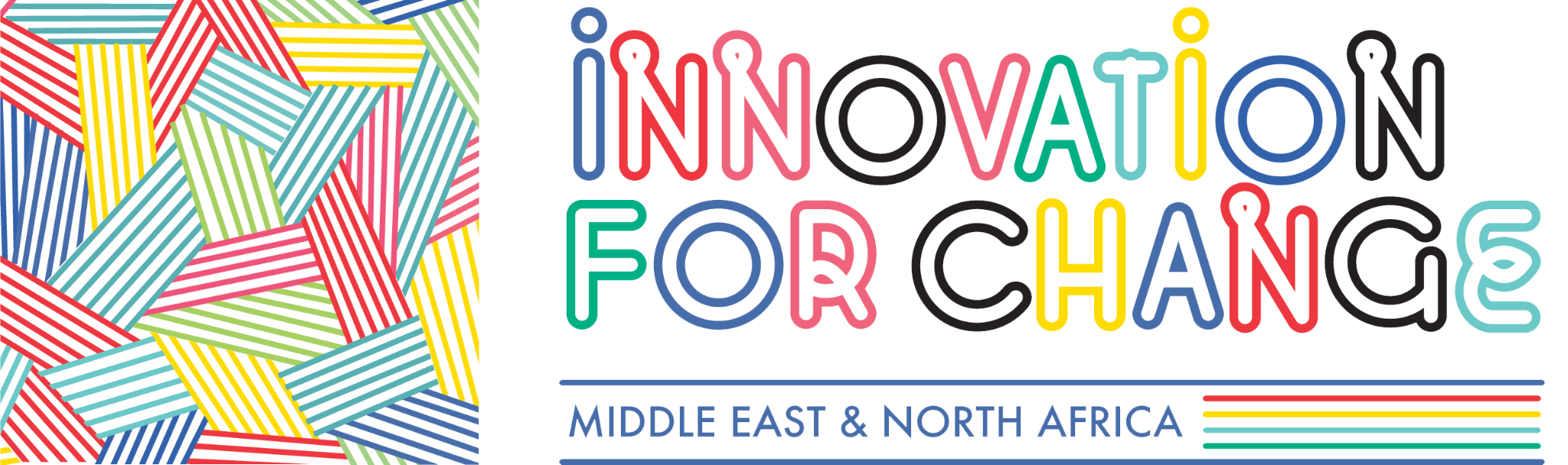 1 تحديد وتحليل المشكلة التي تريد أن تتناولها
فهم المشكلة التي تريد حلها هي الخطوة الأولى لتطوير استراتيجية المناصرة.

أسئلة مهمة:

ما هي المشكلة التي تريد حلها؟ ما هو السبب الجذري للمشكلة؟ ما هي الدلائل التي لديك عن هذه المشكلة؟ هل ستساعدك المناصرة لمعالجة هذه المشكلة؟ هل من الممكن للقضية أن تجلب مجموعات متنوعة من الفاعلين معا لتكوين تحالف قوي؟
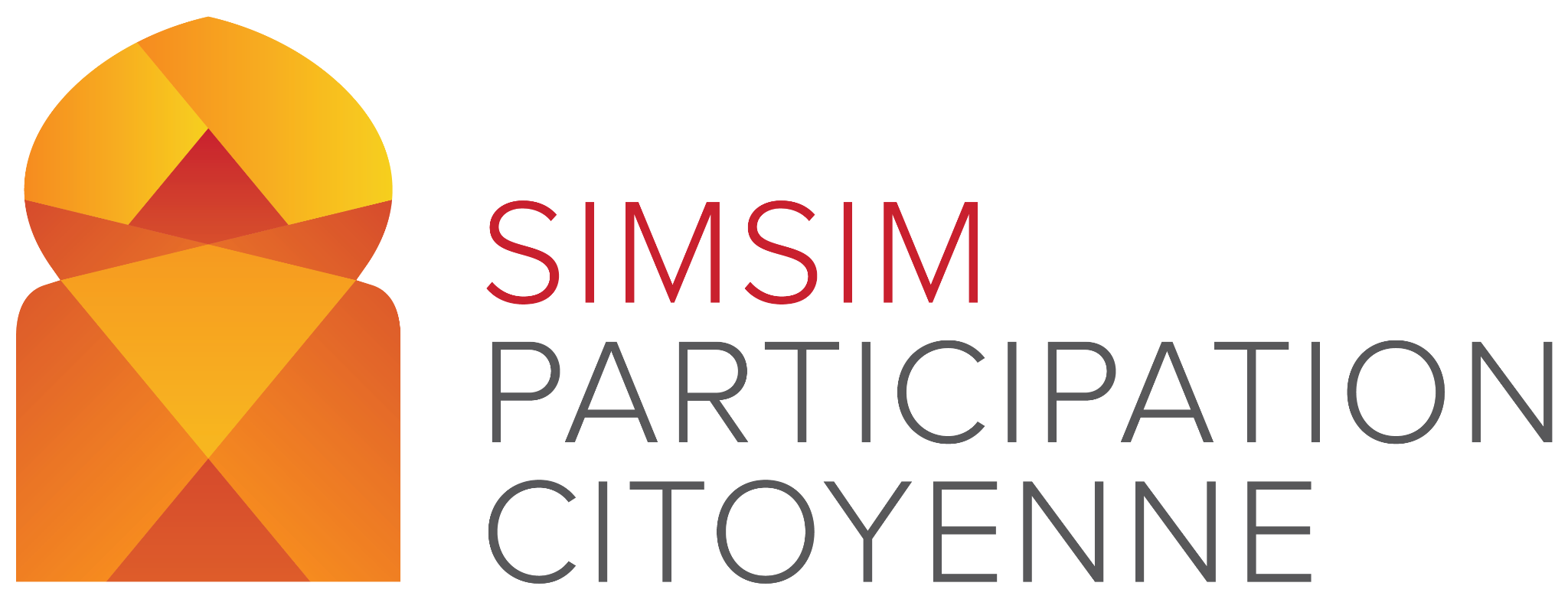 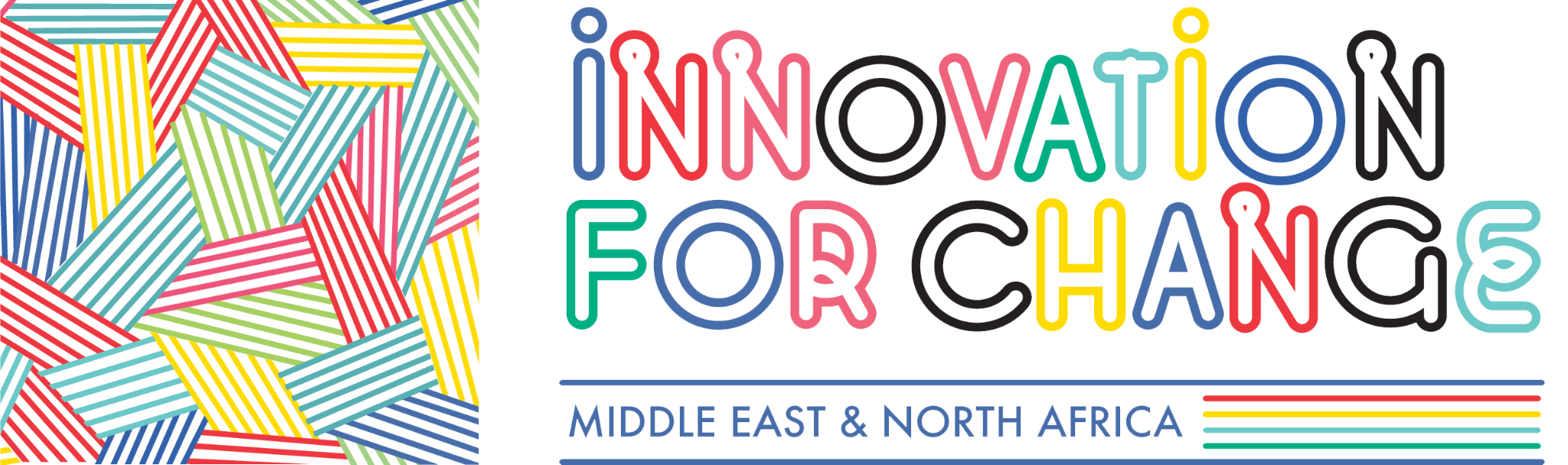 2 تحديد العقبات والتحديات الراهنة
معرفة العقبات التي تقف في طريق الوصول الى عملية صنع السياسات مهم لتحديد موضع تركيز الجهد.

أسئلة مهمة:
ماذا يعيق عملية رسم السياسات من التحرك في الاتجاه الذي ترغبه وتراه مناسباً لقضيتك؟ ما هي العقبات أو التحديات التي قد تعيق وجود اقبال على اقتراحاتك واتخاذ إجراءات بشأنها؟ ما هي نوافذ الدخول المحتملة للوصول إلى صناع القرار المشاركين في النقاش؟
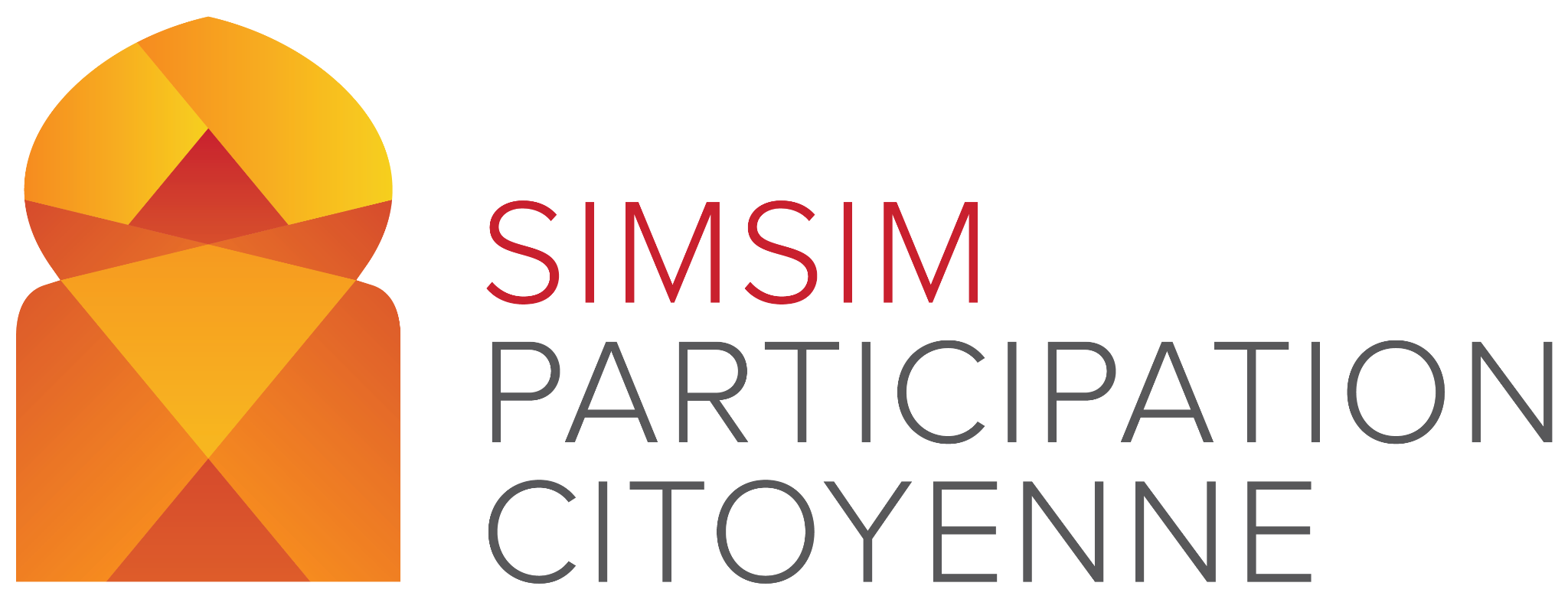 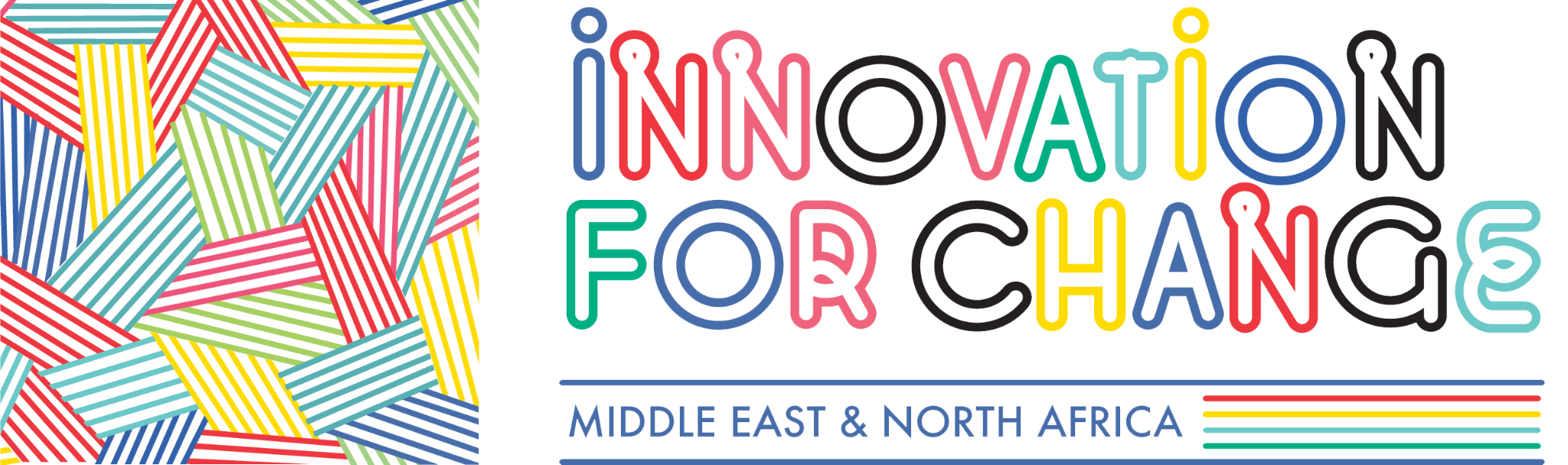 3 تقييم نقاط القوة أو الرافعة الخاصة بك
حدد ما يمكن أن تثري به النقاش حول القضية وحدد المكان المحدد في عملية اتخاذ السياسات الذي فيه تستطيع ان تحقق التغيير الذي ترغب في تحقيقه.

أسئلة مهمة:
ما الذي يمكنك أن تساهم به في عملية اتخاذ السياسات كي تعالج العقبات التي تم تحديدها وخلق الزخم الكافي لدفع العملية في الاتجاه الذي تريده؟
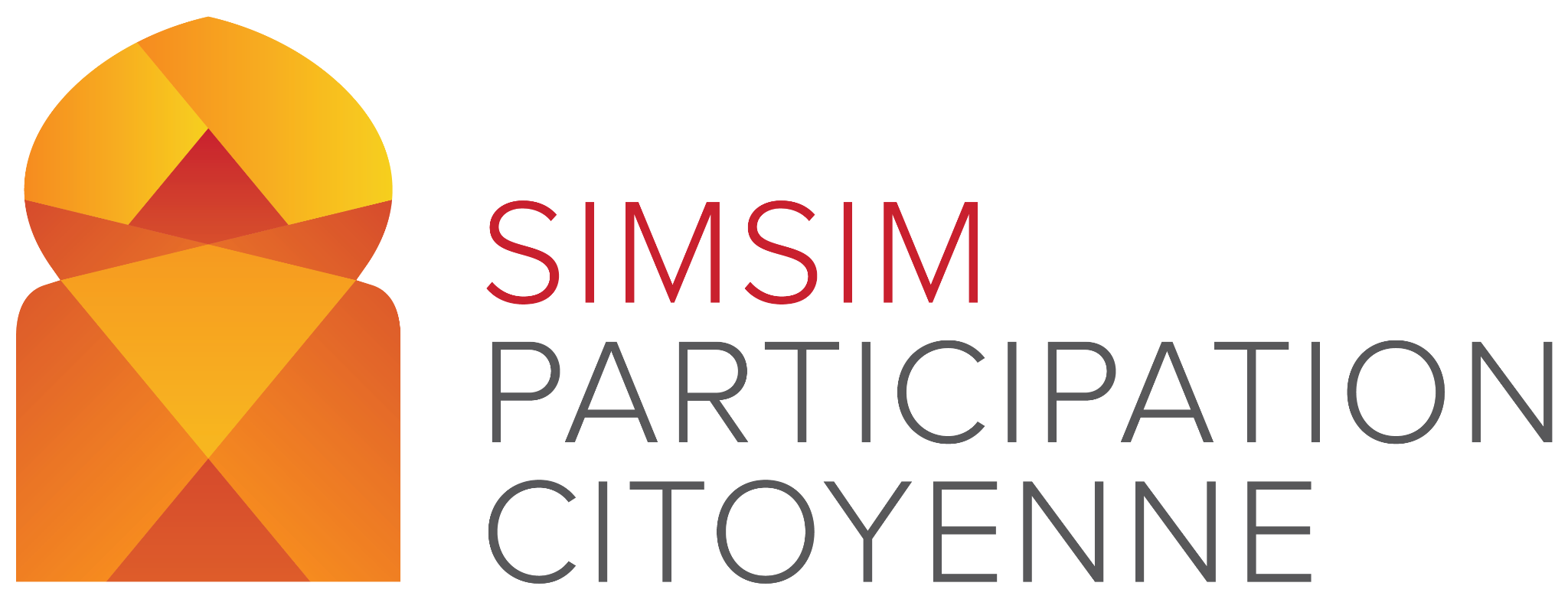 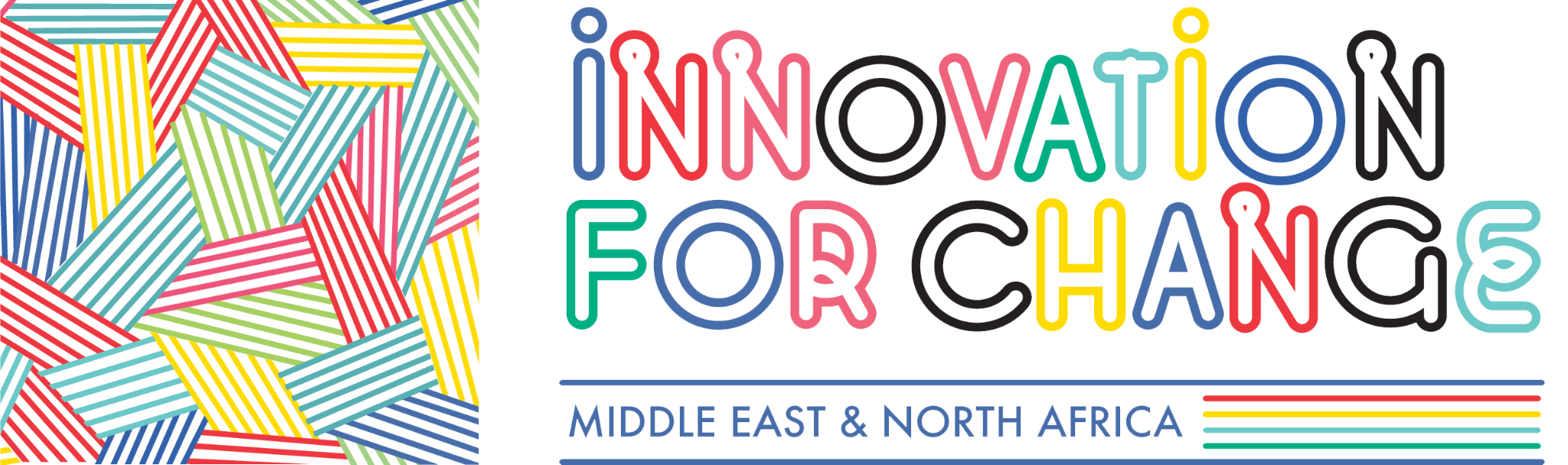 4 تحديد هدف المناصرة
بما أن المشاكل السياسية غالباً ما تكون معقدة، لا بد من تفصيل هدف المناصرة تفصيلاً واضحاً ومركزاً على هدف واحد محدد وقابل للتنفيذ من أجل نجاح جهود المناصرة.

أسئلة مهمة:
ما هو هدف المناصرة التي تعمل لأجلها؟ هل من السهل فهمه؟ هل يمكن تحقيقه في إطار زمني واقعي؟ هل توجد معلومات وبيانات تظهر أن تحقيق الهدف سيحسن الوضع؟
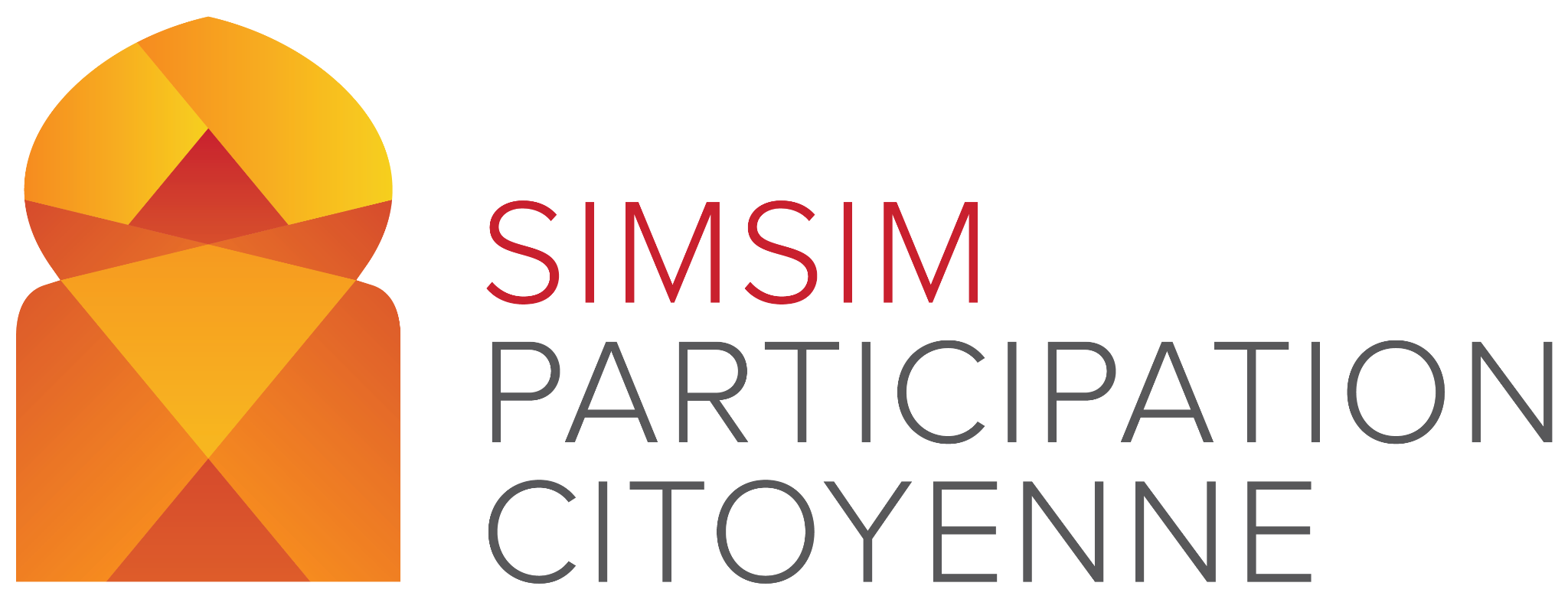 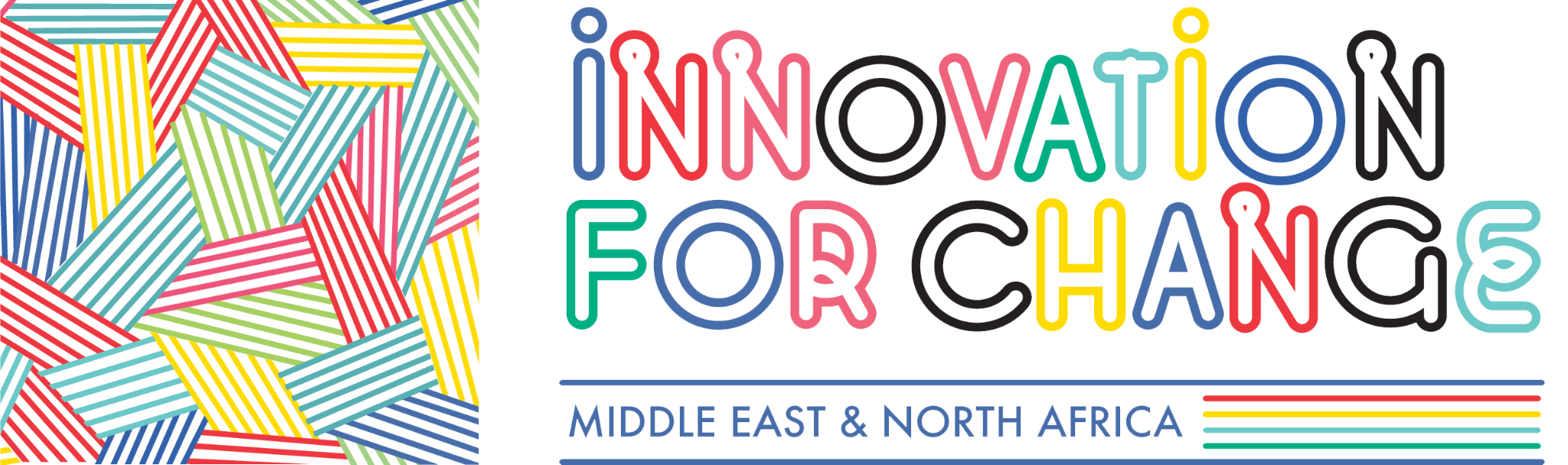 5 بناء تحالفات
سوف تلقى نجاحاً أكبر في حشد الدعم لأفكارك حول تغيير سياسة معينة اذا كان هناك اهتمام بالفعل بهذا التغيير أصلاً، لأن ذلك يعزز من موقفك ومن مصداقيتك. قوة المناصرة تتمركز حول القوة العددية، خاصة حين تكون فكرة المناصرة والديمقراطية ظاهرتان جديدتان في المجتمع. مشاركة عدد كبير من الأشخاص وجماعات المصالح ، وبناء التحالفات داخل المنظمة، قد تساعد في بناء توافق في الآراء مما يدعم عملية المناصرة.
أسئلة مهمة:
هل هناك اهتمام بقضيتك أصلاً أم هل عليك اثارة هذا الإهتمام؟ هل لديك التحالفات الضرورية مع الأفراد والمنظمات الرئيسية للوصول إلى هدفك؟ من يمكن دعوته للانضمام لقضيتك؟ من أيضا يصلح ليكون حليفاً؟ كيف يمكنك اثارة اهتمامهم بالهدف تناصر من أجله؟
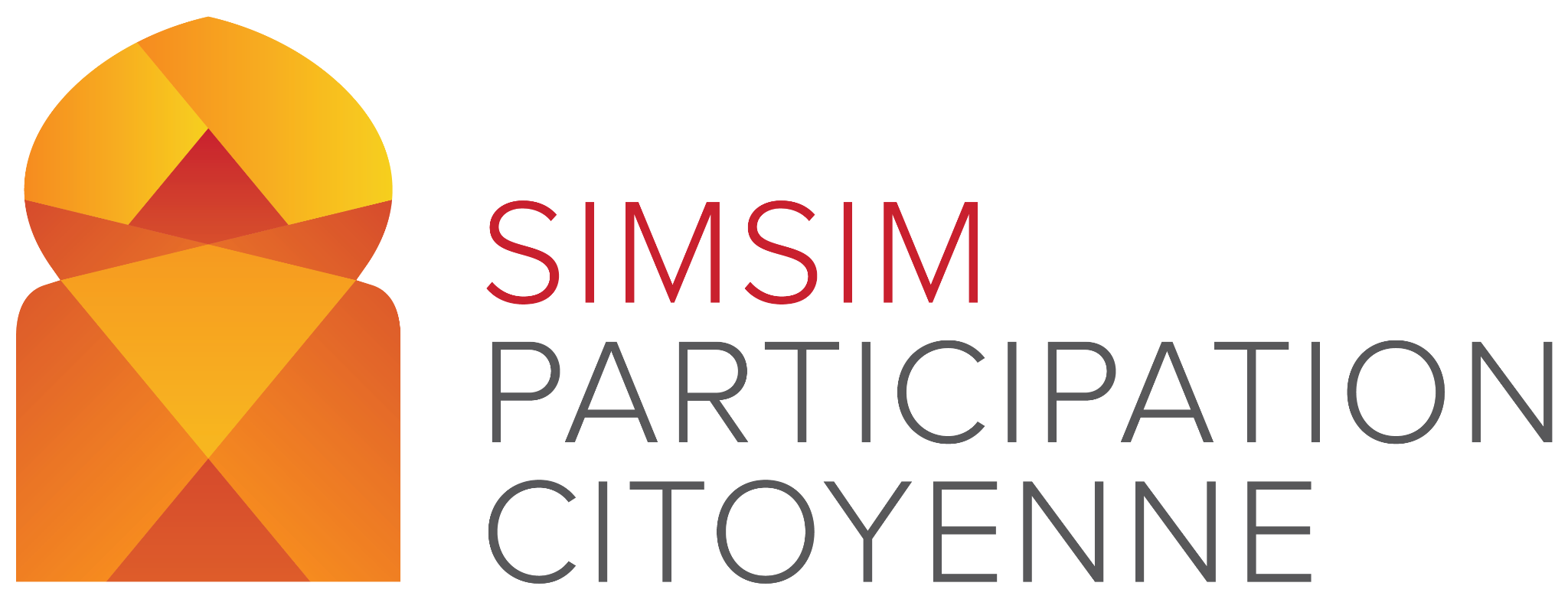 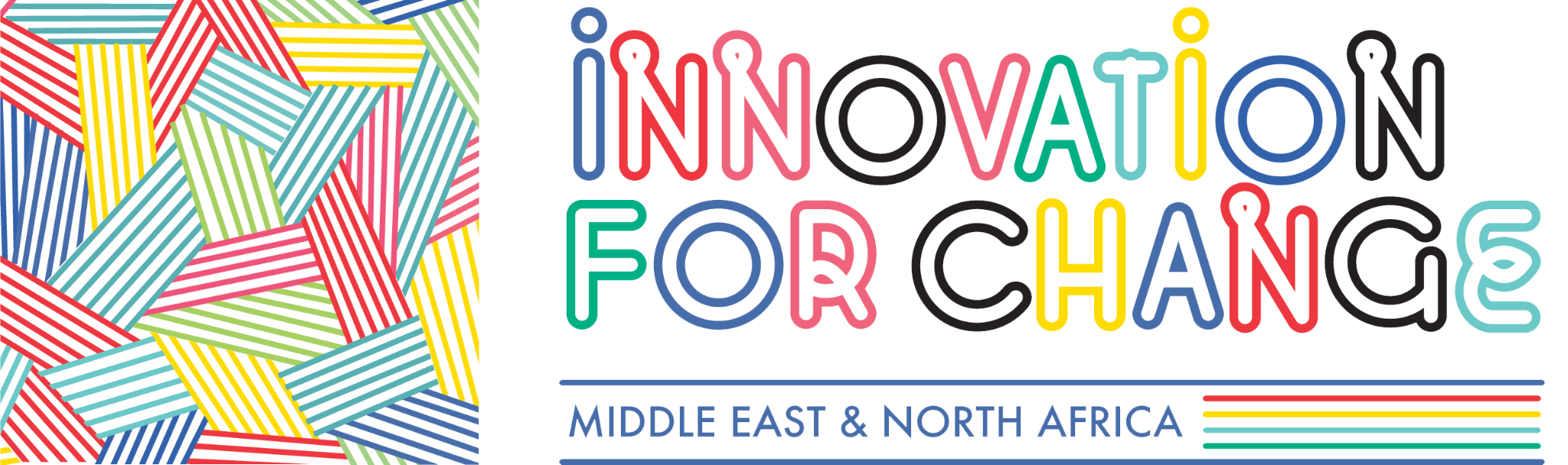 6 تحديد جمهور المناصرة
فهم عملية صنع القرار واللاعبين الرئيسيين المشاركين وفهم ما يربطهم ببعضهم البعض أمر بالغ في الأهمية لنجاح المناصرة. لذا، عليك توجيه جهود المناصرة إلى صانعي القرار ومن لهم تأثير على السلطة، مثل الموظفين، والمستشارين، ووسائل الاعلام والجمهور.

أسئلة مهمة:
من هم صَّناع القرار الذين بامكانهم إحداث التغيير في قضيتك؟ من يؤثرعلى هؤلاء؟
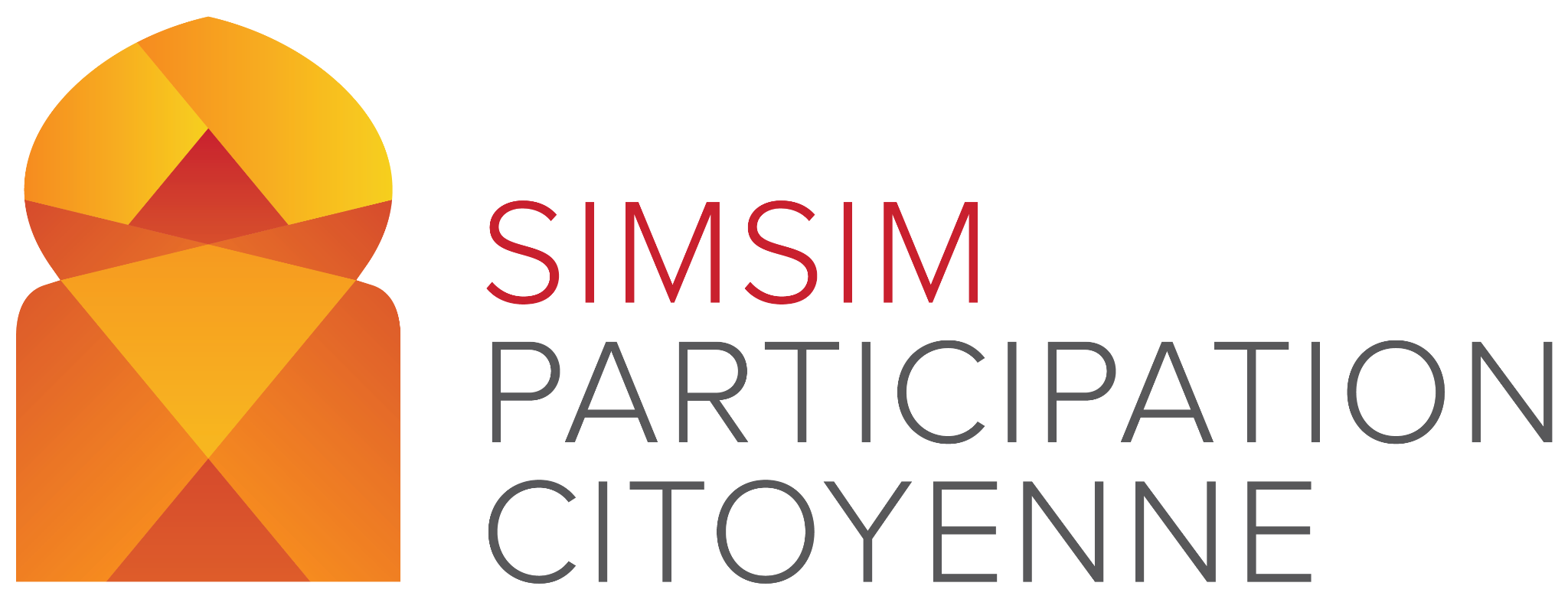 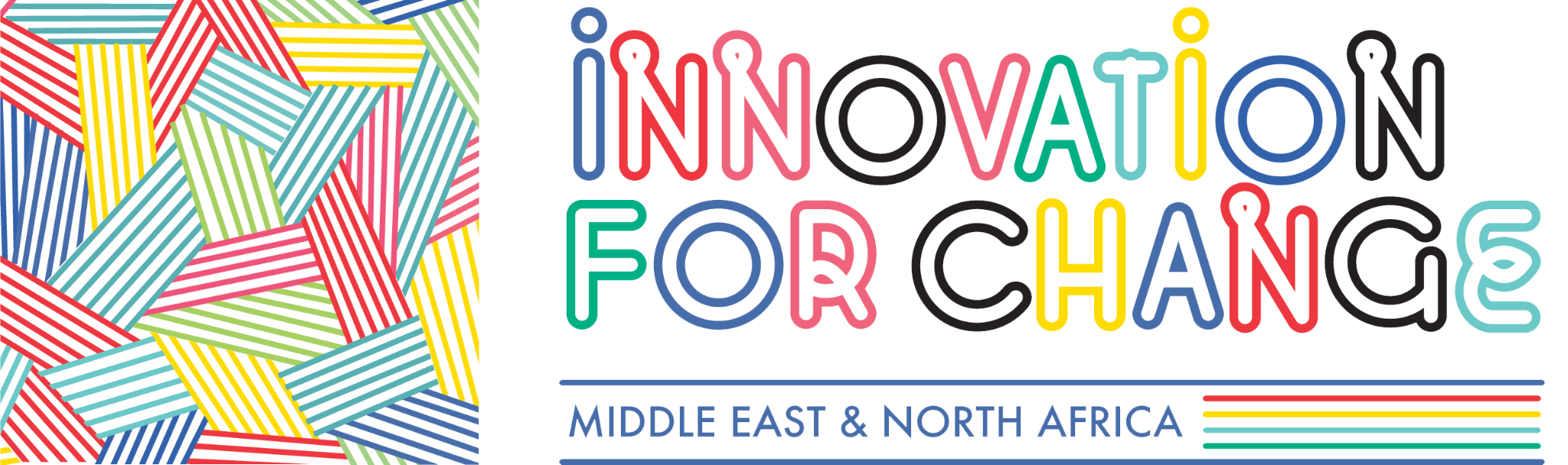 7 استخدام البيانات والأبحاث من أجل المناصرة
للبيانات والأبحاث دور جوهري في تحديد الطريقة التي ستعالج بها قضية المناصرة وصياغة الحجج المقنعة لها. وذلك لا يتضمن الأشكال الكمية للبيانات فقط بل يشمل الأشكال النوعية ايضاً كالخطابات، التصريحات السابقة لصانعي القرار، تحليلات المؤسسات الفكرية والمنظمات الأخرى وغيرها من أشكال تداول القضية والنقاش حولها. كما أن بيانات استطلاعات الرأي تعتبر مصدراً مقنعاً ومفيداً لصانعي القرار، خاصًة وأنهم غالباً ما يتابعونها لرصد تأثير سياساتهم وأدائهم على الرأي العام.

أسئلة مهمة:
بالنظر الى البيانات، هل يمكن واقعيا الوصول الى الهدف؟ أي نوع من البيانات تدعم حججك بالطريقة الأفضل؟ هل بإمكانك إعادة تركيب الأدلة مع أدلة جديدة للتأثير على عملية صنع السياسة بطريقة فعالة؟
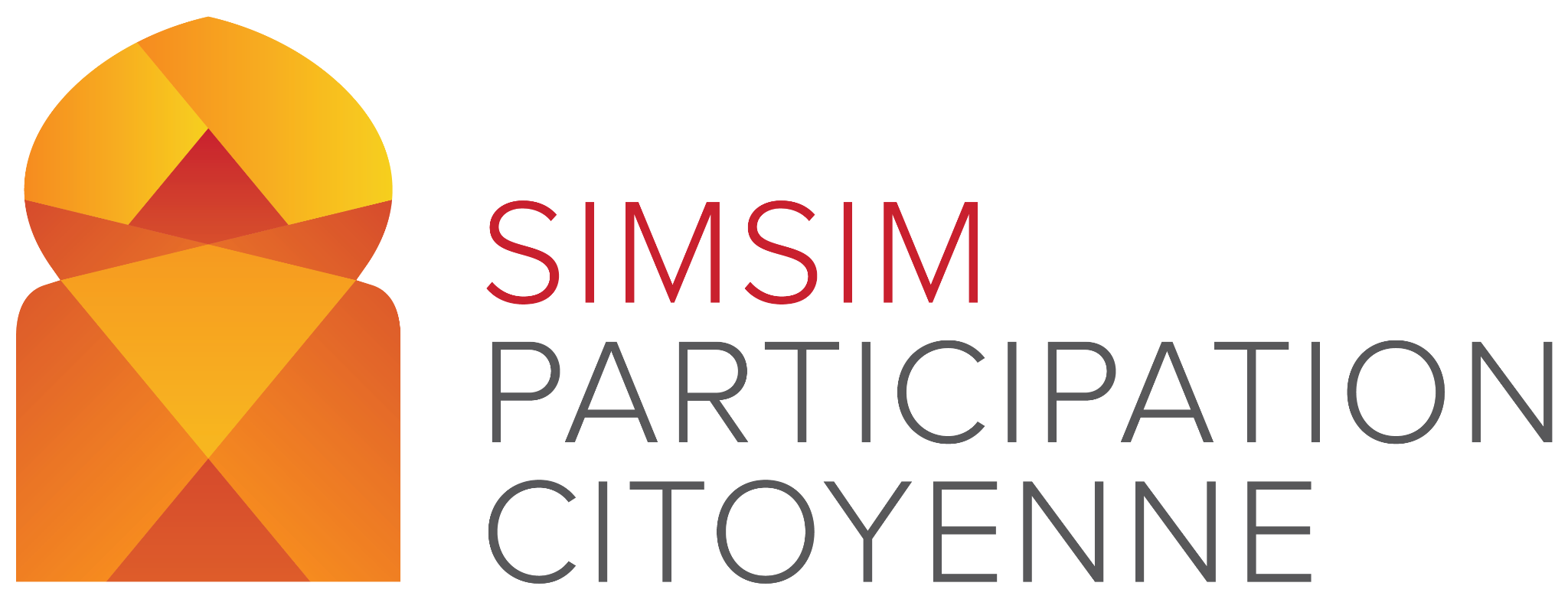 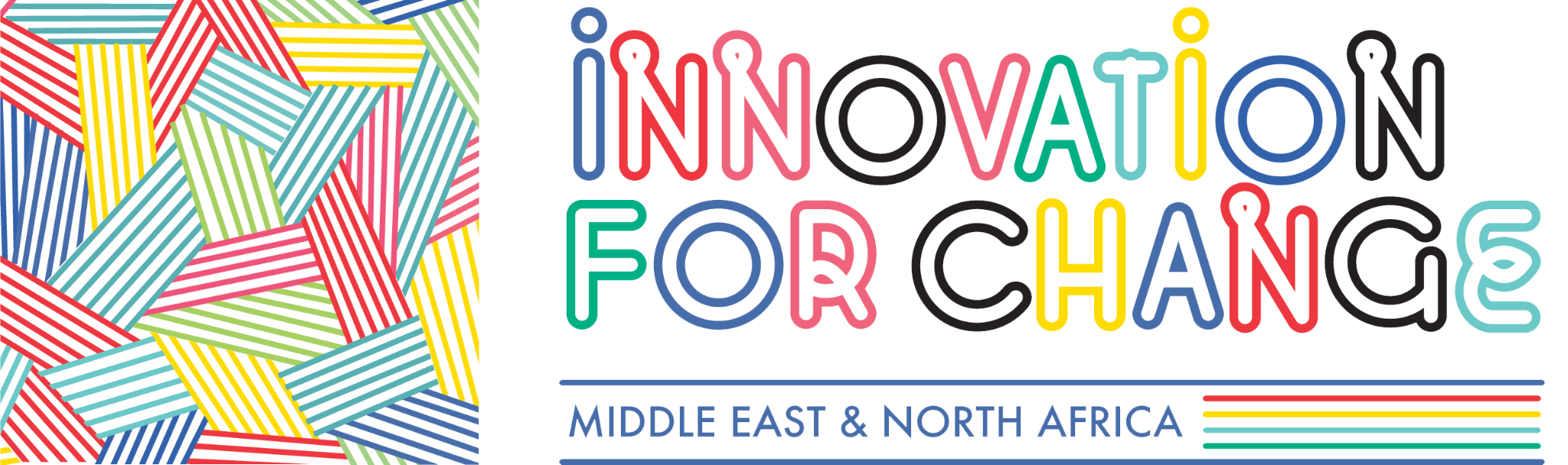 8 تطوير وتقديم رسائل المناصرة
ينبغي على رسائل المناصرة أن تكون موجزة ومقنعة وأن تلخص هدف المناصرة وأسباب الدعوة إليها وكيفية تحقيق أهدافها. بالطبع سوف يكون التجاوب مع تلك الرسائل مختلفاً مع اختلاف الجماهير وبالتالي عليك أن تختار الرسائل ووسائل الاتصال المناسبة لإيصال رسالتك حسب الجمهور المستهدف.

أسئلة مهمة:
كيف ينظر الجمهور المستهدف الى قضيتك وما هي طبيعة النقاش الذي يدور بينهم حول الحلول المحتملة لها؟ ما هي الرسالة التي ستجعل ذلك الجمهور يراجع افتراضاته ويغيير موقفه المبني عليها ليتبن موقفك؟ هل رسالتك مقنعة لهم، سهلة المنال وذات صلة بنقاشهم الحالي حولها وهل تركز بما فيه الكفاية على توفير حلول عملية ضمن ذلك الإطار؟
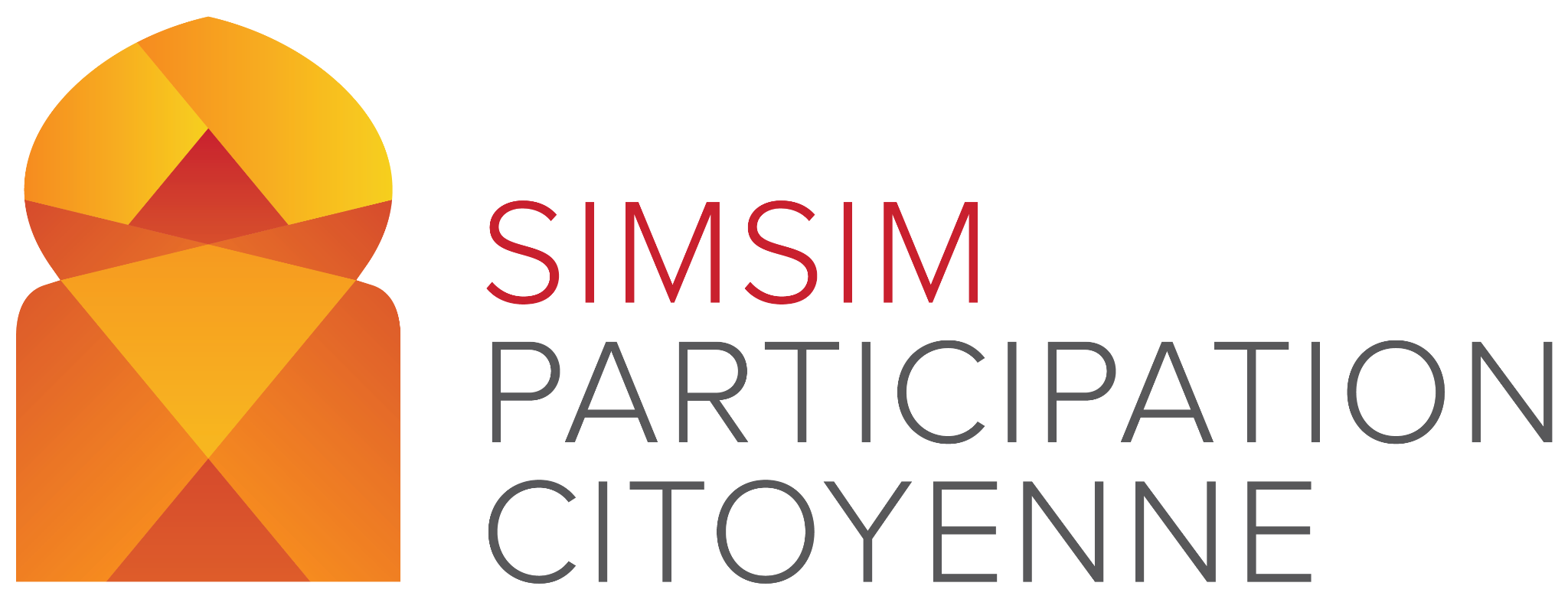 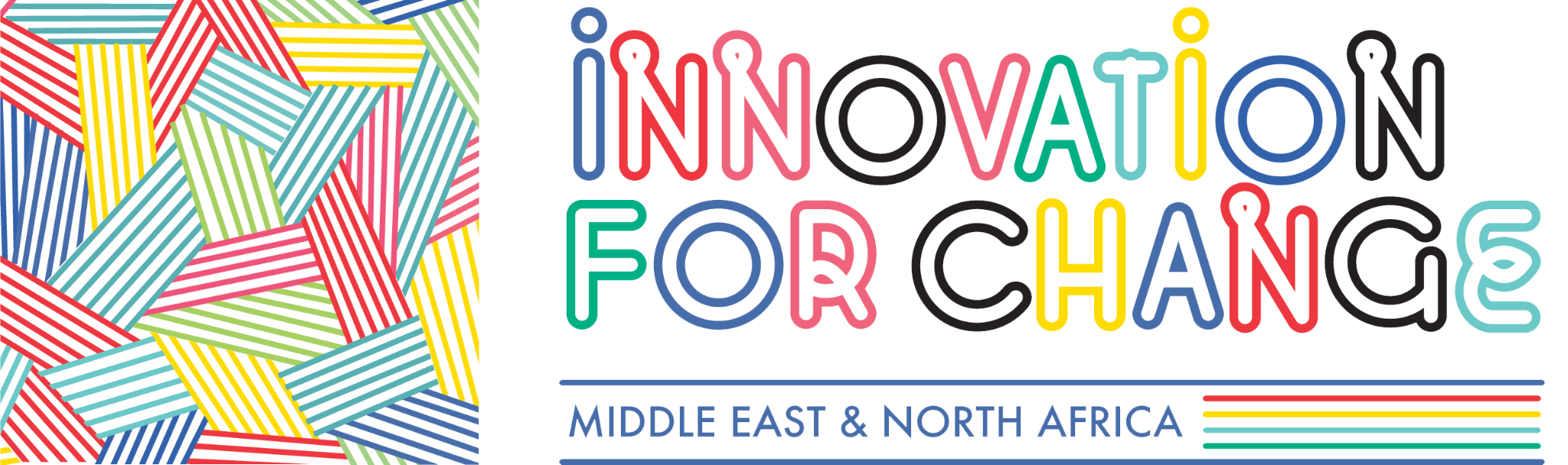 ٩ تقديم عروض مقنعة في الأوقات الحرجة، والحفاظ على العلاقات مع صناع القرار
فرص التأثير على الجماهير الرئيسية غالبا ما تكون محدودة، ووصول المقترحات والتحاليل إلى عملية صنع القرار في الوقت المناسب أمر مهم جداً لزيادة فرص التأثير. كما أن الإعداد الدقيق والشامل المصحوب بالتوقيت المُحكم والحجج المقنعة والمعروضة بأسلوب مقنع يجعل من نافذة التصرف الدقيقة فرصة لعملية مناصرة ناجحة.
أسئلة مهمة:
إذا كانت لديك فرصة واحدة فقط للوصول إلى صانع القرار، ماذا ستقول له وكيف؟ ما هو أفضل وقت لإطلاق حملة المناصرة لقضيتك؟ كيف ستقدم رسالتك بحيث تضمن أنها مقنعة وتستعصي على النسيان؟ من الذي ينبغي أن يرأس الحملة أو أن يكون وجهها والمتحدث باسمها؟
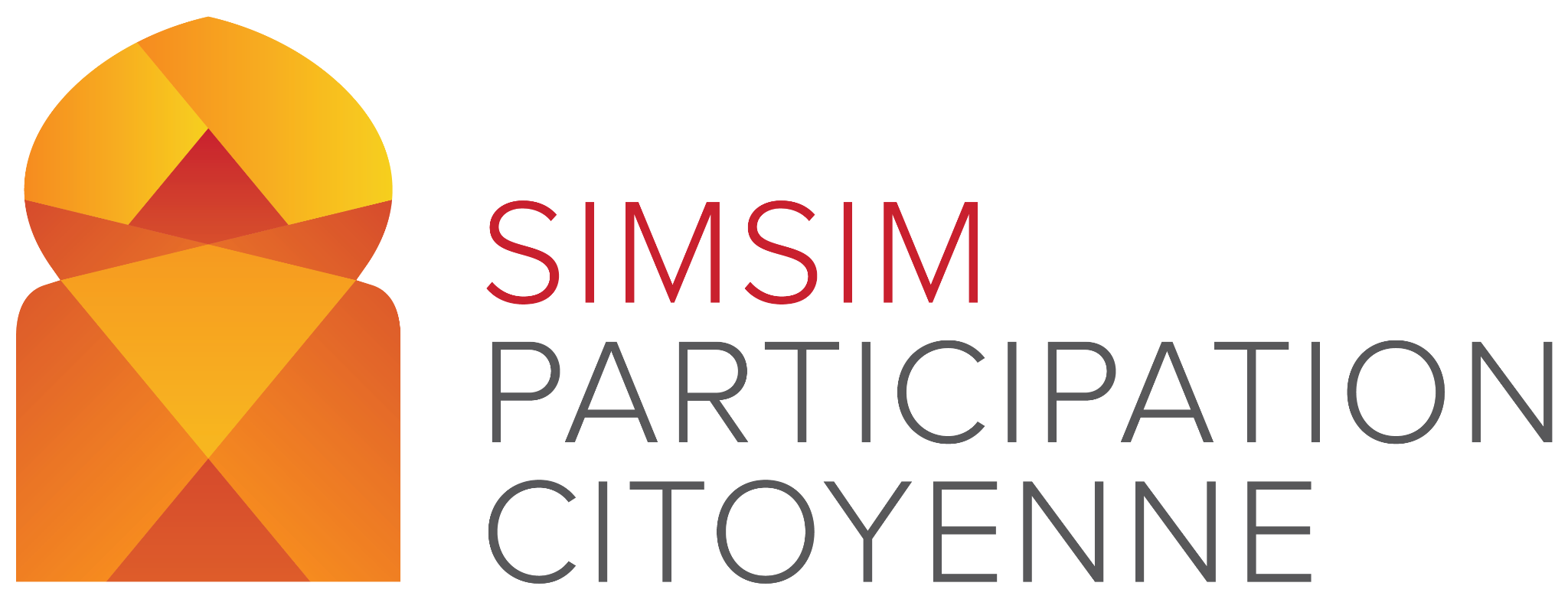 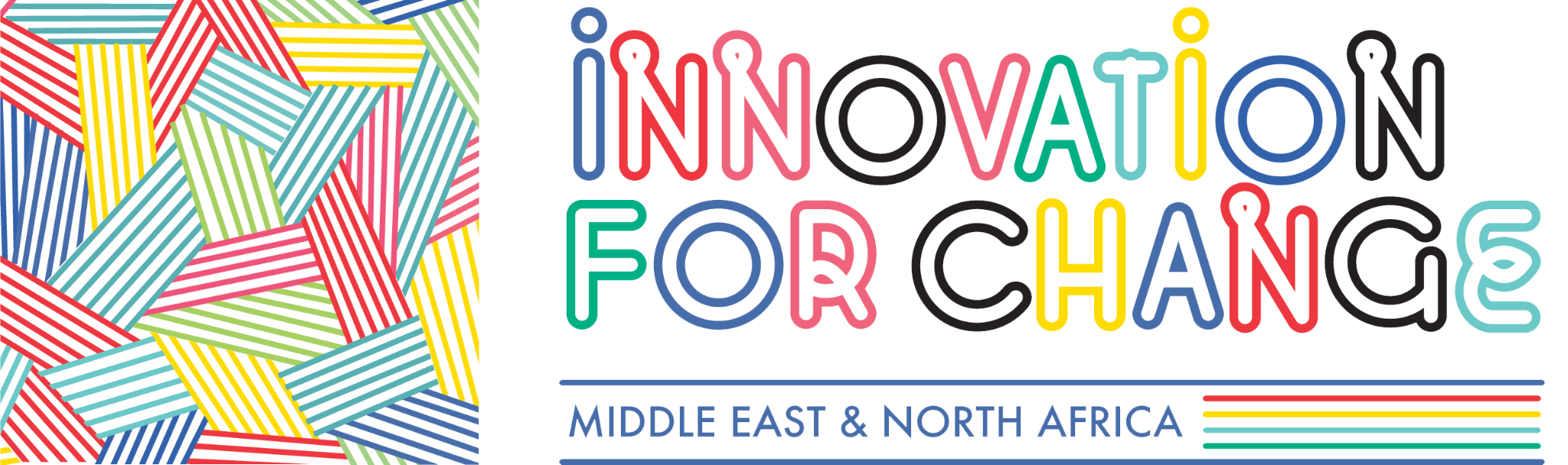 10 تقييم جهود المناصرة
لتطوير قدراتك على المناصرة، عليك معرفة ما إذا كنت (أو ستكون) ناجحاً، وما إذا حققت حملة المناصرة أهدافها المحددة.

أسئلة مهمة:
كيف يمكنك معرفة ما إذا كنت قد نجحت في الوصول إلى هدف المناصرة لقضيتك؟ كيف يمكن تحسين استراتيجيات المناصرة الخاصة بقضيتك؟
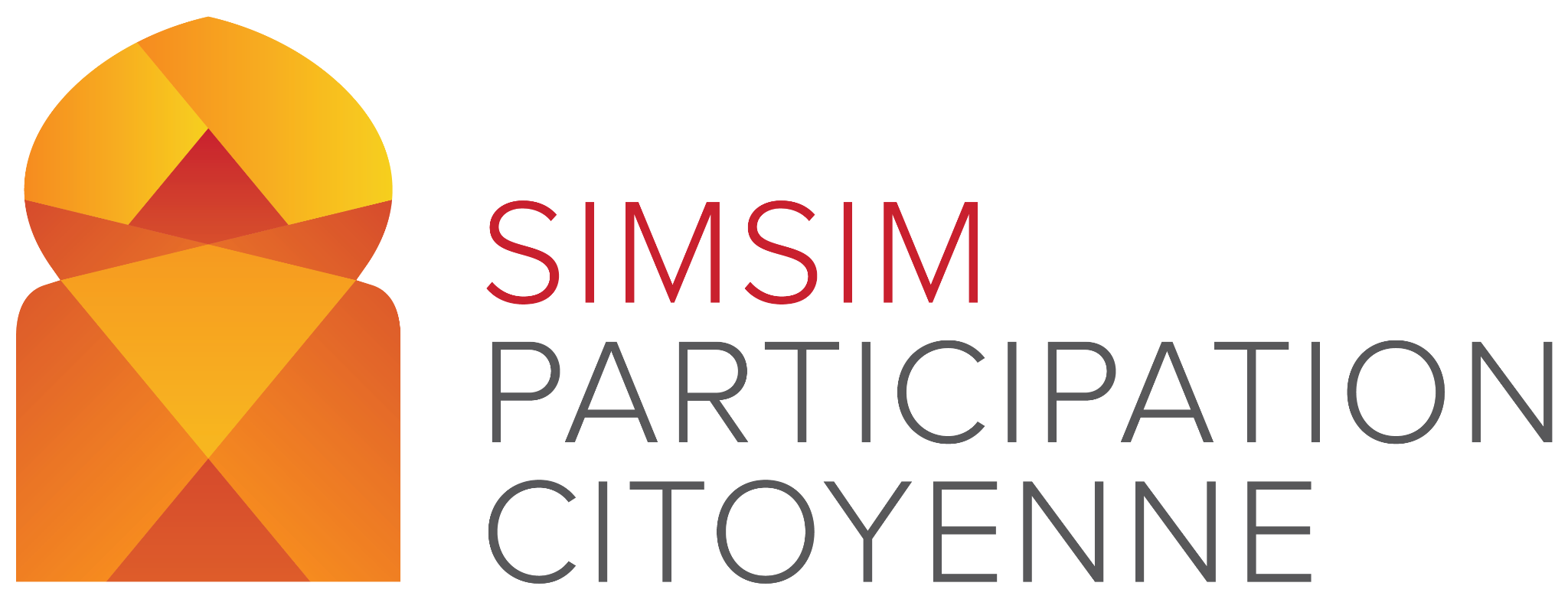 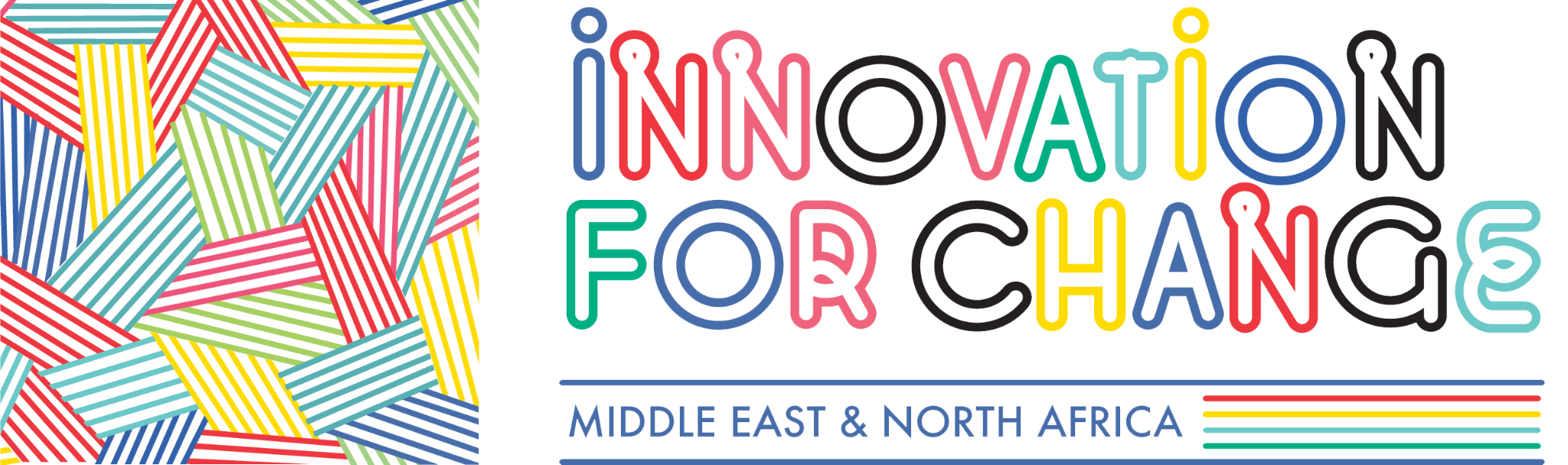 تحليل حالة.
- عريضة الحياة كحملة مناصرة.
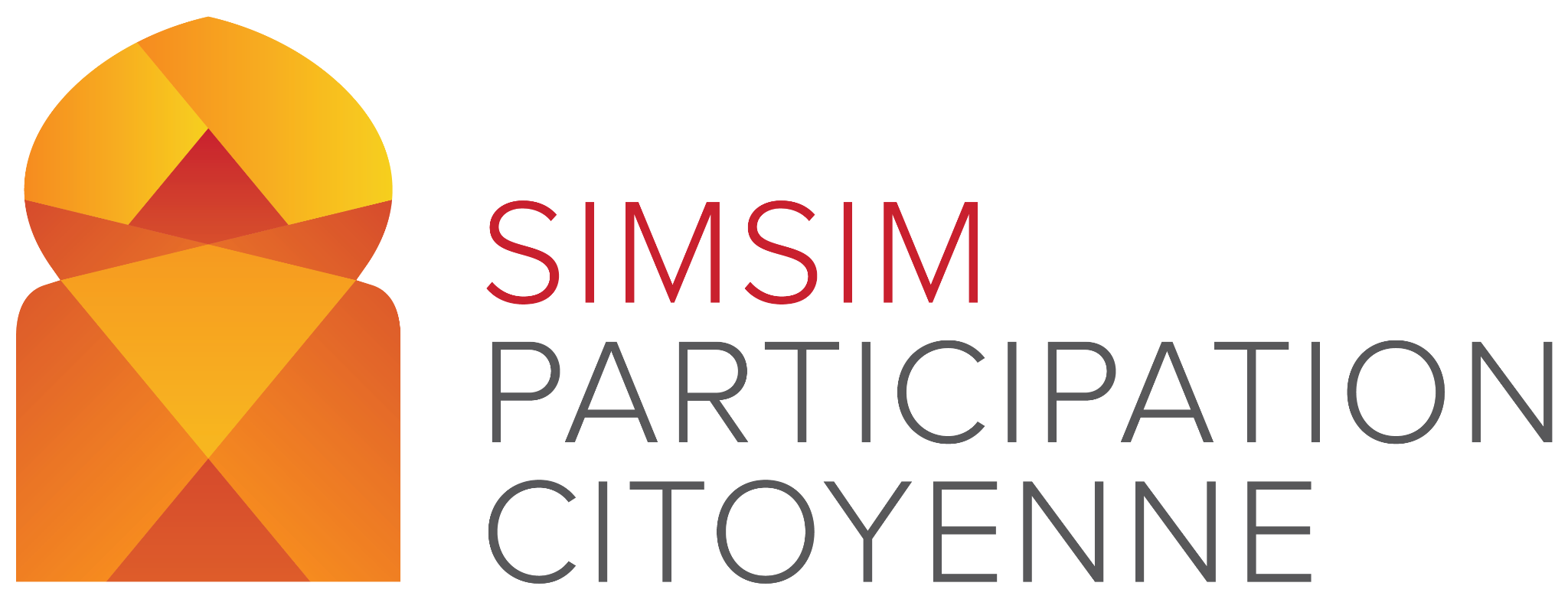 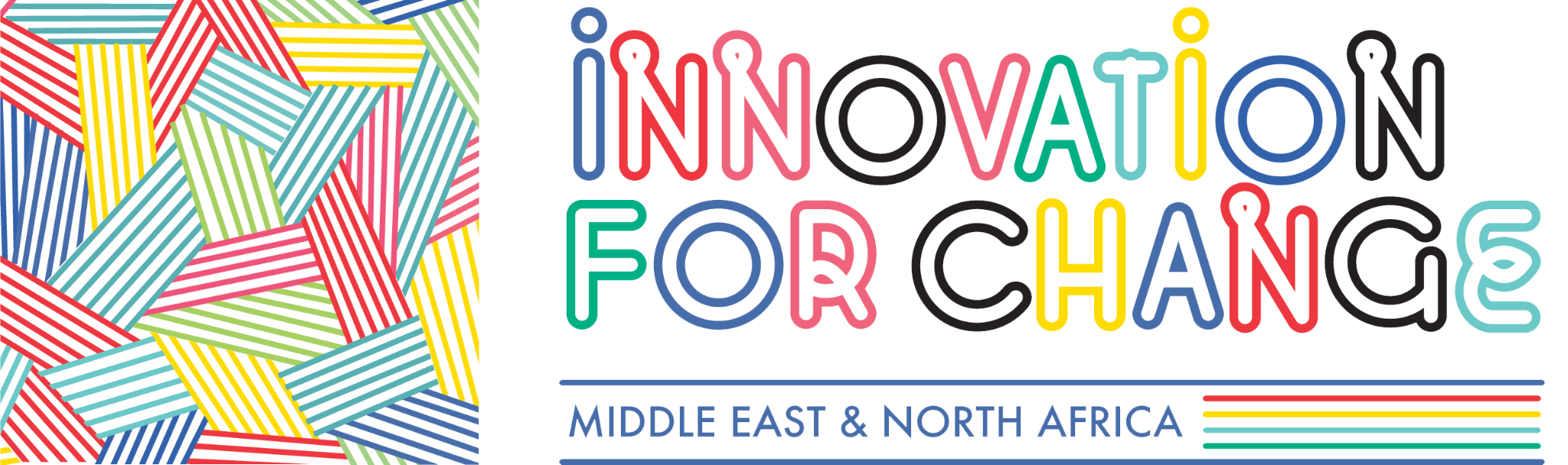 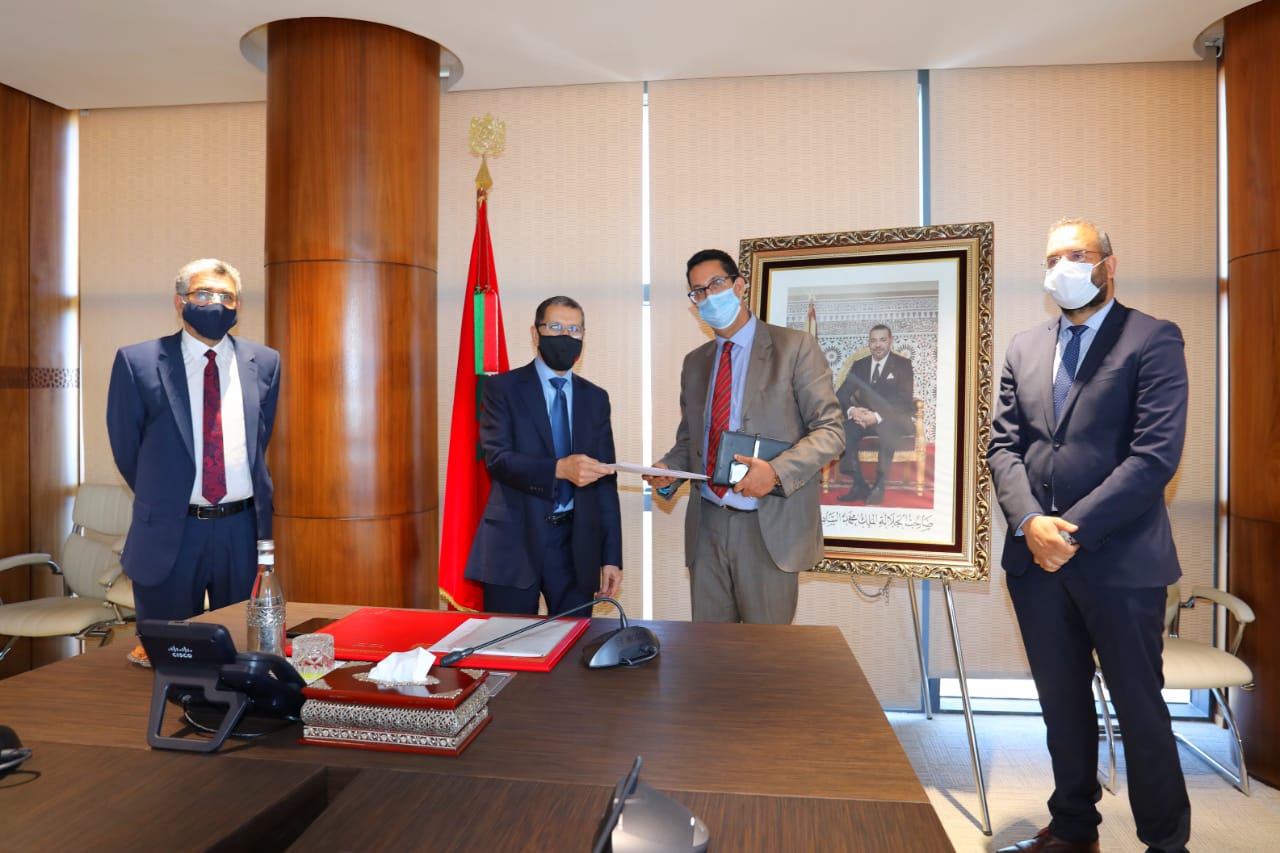 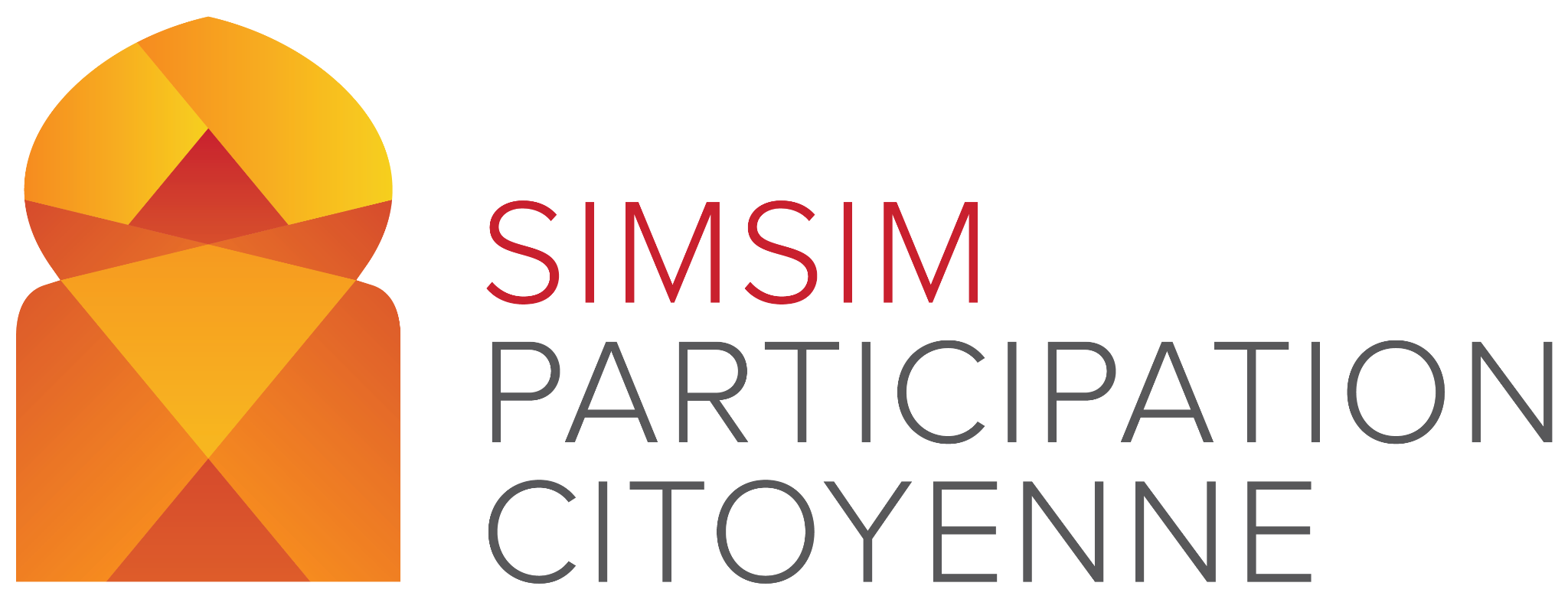 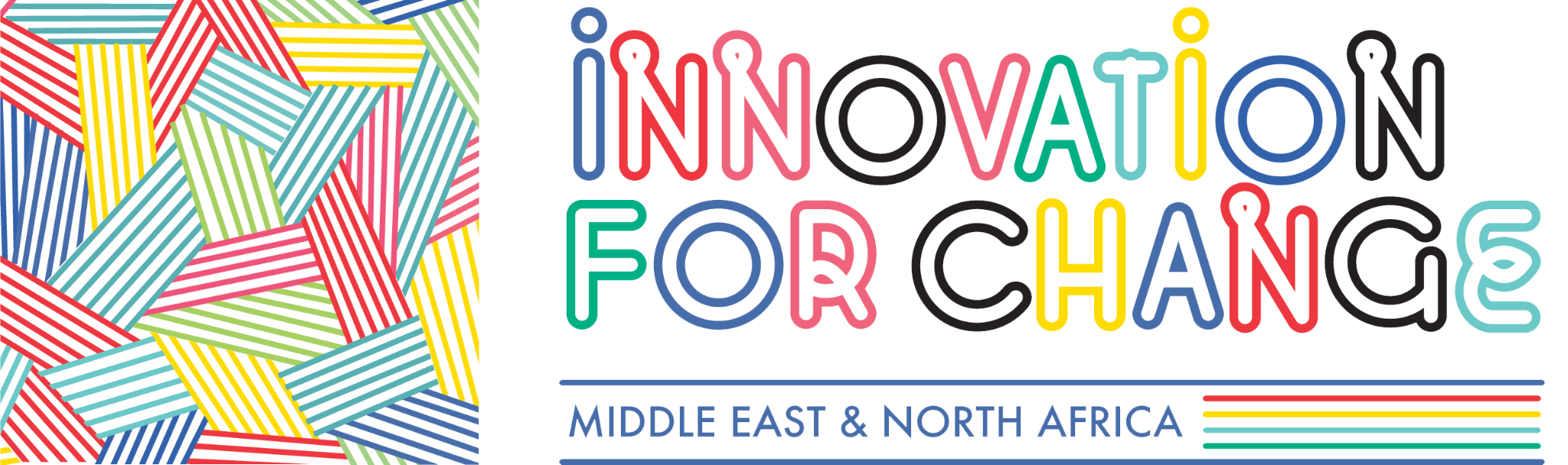 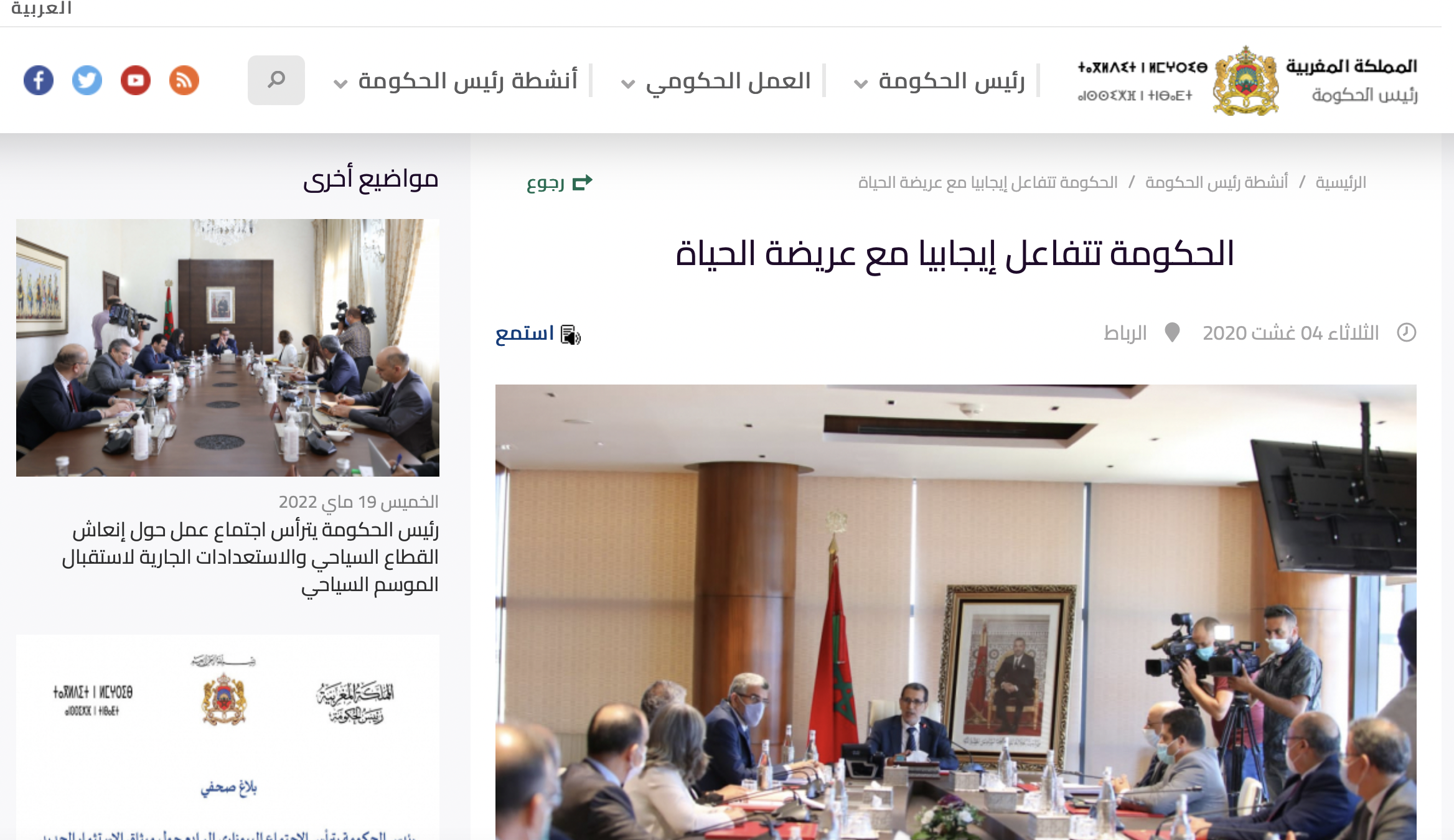 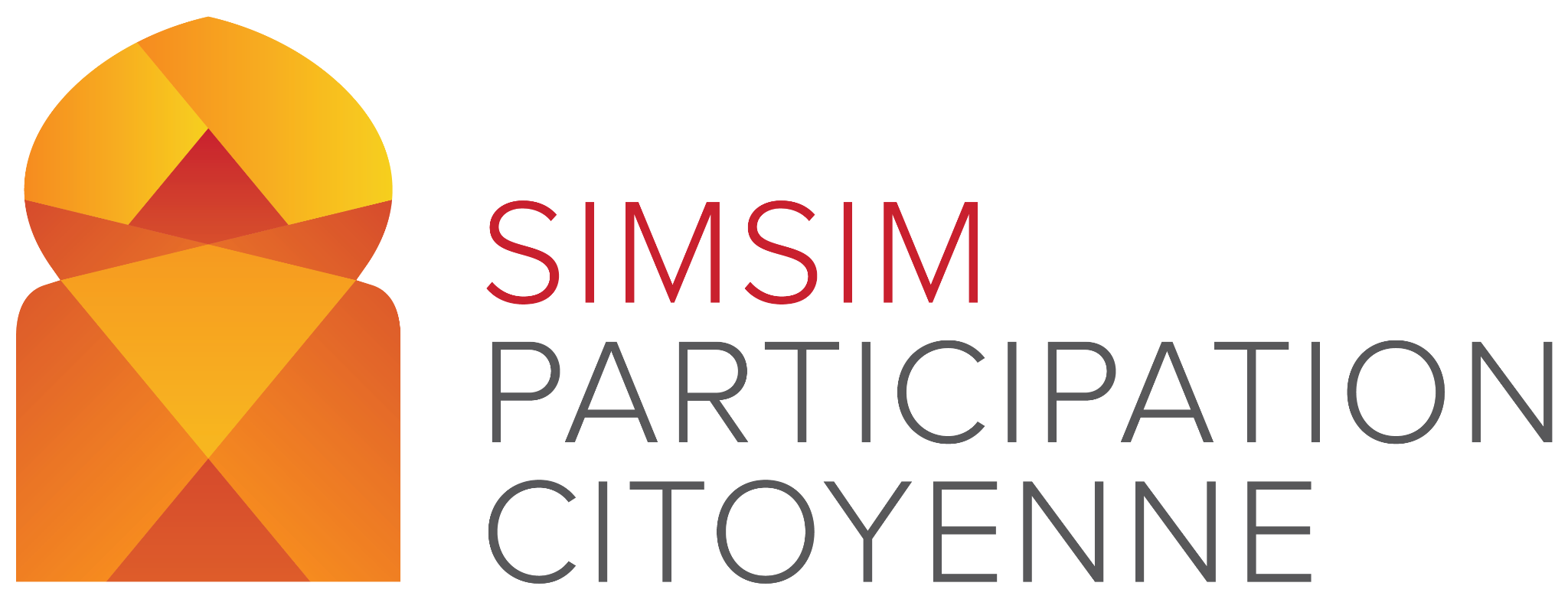 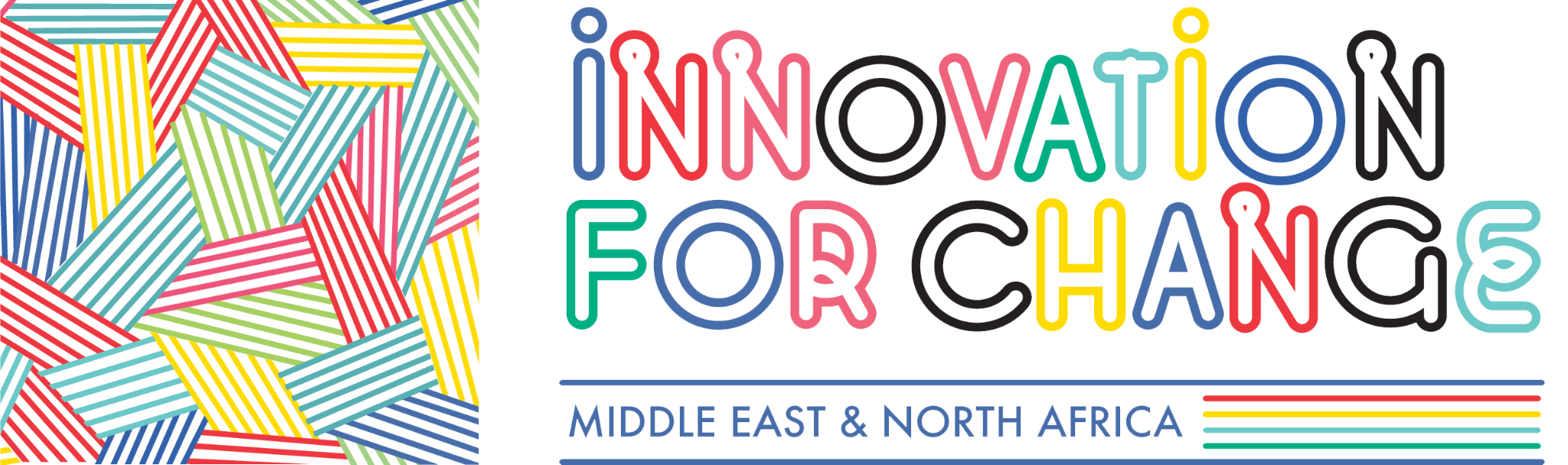 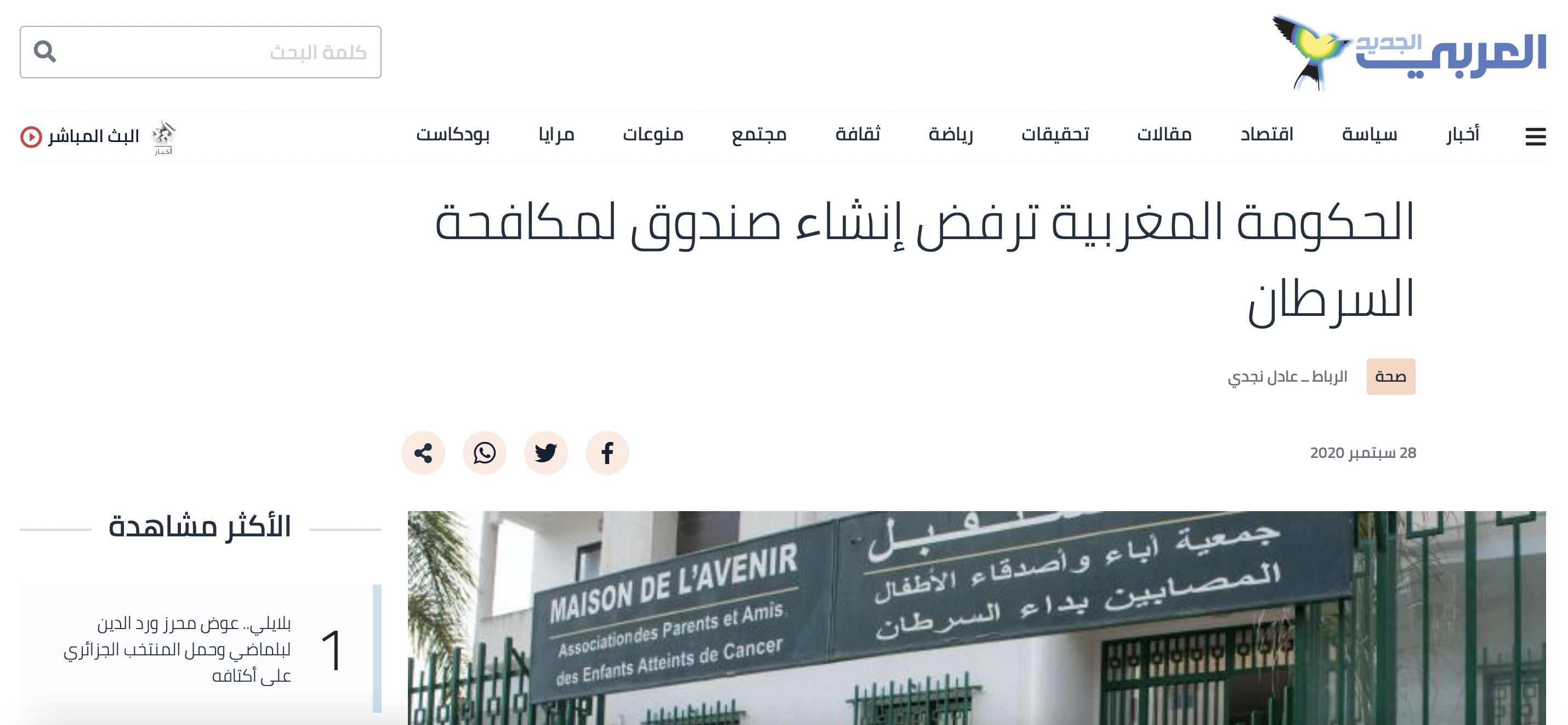